Way of the Cross
Primary Resource
How to use this resource
This resource offers brief reflections on the fourteen stations of the Traditional Way of the Cross. It also shares stories from Caritas Australia’s work to end poverty, promote justice and uphold dignity for the sake of the world’s most vulnerable people and communities. 
Given the number of stations and related reflections and stories, you may wish to focus on a few stations at a time, ‘walking’ the Way of the Cross over a number of days or weeks leading up to Holy Week. 
To aid group discussion, personal reflection and prayer, each Station and Story in this resource is accompanied by prompts to Reflect and Respond.
Before you start: 
Choose a Leader to lead these parts: Introduction, Reflect and Respond. 
Choose at least one Reader to read these parts for each station: Station and Story. 
Find the script for each part in the ‘Notes’ section accompanying each slide.
The Way of the Cross
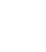 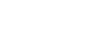 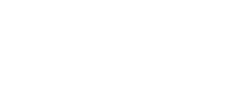 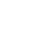 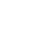 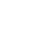 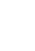 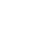 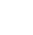 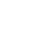 Irene draws water from the river near her home in Kongolo, Democratic Republic of the Congo. Photo: Arlette Bashizi/Caritas Australia
[Speaker Notes: The Way of the Cross tells the story of Jesus of Nazareth’s journey to the cross. 

It is a story that challenges us to think about injustice and its impacts on human life and dignity, the health of the planet and the future flourishing of creation as a whole. Yet, even in its darkest moments, it is also a story that reminds us of compassion, the power of love and the persistent possibility that the world can change for the better.  

The story of Jesus’s death is a sad story but, we know, it is not the end of the story. As the Christian scriptures say, three days after Jesus died, he rose again! And life began anew, for him, for us and all of creation. 

As you follow the Way of the Cross, may you encounter solidarity, compassion and, above all, hope.]
STATION 1
Jesus is condemned to death
Pilate, the Roman governor of the day, can find no reason to charge Jesus, but the chief priests, elders and others cry, “Crucify him! Crucify him!” Pilate can see that a riot is going to break out if he doesn’t give the crowd what it wants so he hands Jesus over to the people to be put to death.
Standing in front of the angry crowd, Pilate literally washed his hands of responsibility for Jesus’s fate. He took the easy way out of the situation and didn’t stand up for Jesus and do what was right. Pilate’s choice showed he was not committed to justice like Jesus was.
[Speaker Notes: STATION 1 Jesus is condemned to death

Pilate, the Roman governor of the day, can find no reason to charge Jesus, but the chief priests, elders and others cry, “Crucify him! Crucify him!” Pilate can see that a riot is going to break out if he doesn’t give the crowd what it wants so he hands Jesus over to the people to be put to death.

(pause)

Standing in front of the angry crowd, Pilate literally washed his hands of responsibility for Jesus’s fate. He took the easy way out of the situation and didn’t stand up for Jesus and do what was right. Pilate’s choice showed he was not committed to justice like Jesus was.

____________

Matthew 27:1–2, 11–26, Mark 15:1–15, Luke 23:1–25, John 19:1–16]
Ronita’s Story
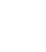 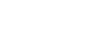 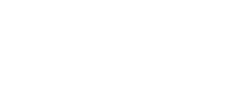 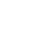 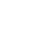 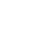 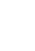 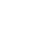 Ronita writes notes in her class. Photo: Richard Wainwright/Caritas Australia
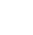 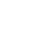 [Speaker Notes: RONITA’S STORY

Social justice involves creating and supporting a just society where everyone has equal access to their basic human rights and to benefits and opportunities, regardless of their background or status. Education is a basic human right that works to raise people out of poverty, but worldwide 244 million children and youth are still out of school.*

Ronita is 22 years old. She lives in the Philippines with her husband Lean and their two children, Egzy Grey who is 3 years old and Clark who is 5 years old.

Ronita’s husband works seven days a week in waste disposal, from 3 am to 9 pm each day. It is exhausting work, made harder by the very hot climate. Despite this, Ronita and her husband are only able to rent a very small brick room (measuring around 10 square metres).

Ronita left school early to start her family. But without completing secondary school, it would be hard for Ronita to earn money to overcome the cycle of poverty.

Thankfully, Ronita heard about an Alternative Learning System (ALS) program run by Caritas Australia’s partner in the Philippines, the Faithful Companions of Jesus (FCJ). For over 20 years, the Faithful Companions of Jesus has supported the local community and will be serving approximately 2,000 participants over the next three years. The area FCJ works in is an urban slum, built next to a local dumpsite and on top of a fault line. Many of the houses are in poor condition and some don’t have running water.

In addition to the ALS program, FCJ also runs programs to teach house renovating, food processing, basic literacy skills, urban gardening, upcycling and activities to help residents earn an income. They run a seniors group and children's sport and play groups. They also have a clinic visited weekly by a doctor and a community nurse.

When her first child was just 2 years old, Ronita enrolled in the ALS program to continue learning in a safe and flexible environment. The ALS classes allow young mothers to bring their children to class if they cannot afford childcare. This made it possible for Ronita to continue her studies, even following the arrival of her second child.

She remarked, “I need to study. I need to work hard for my kids. I need to find a good job to be an inspiration to them. The ALS in there was so very nice. The teachers, they inspire us and they gave us the best so that we could graduate.”  

Ronita also attends a young mothers' group regularly, which is facilitated by FCJ staff member Nurse Lyn. The group provides support for each other and they have the opportunity to learn how to manage their money and how their family can stay healthy.

After completing her ALS classes, Ronita was then able to go back to secondary school where she went on to finish Grade 12 and earn her Senior High School Diploma. With her new diploma, Ronita has now secured a job at a call centre, which she hopes will allow her to support her mother, husband and two young children.

She said, “I am so thankful for FCJ. One day I hope I will be a school teacher. I have now graduated senior school and I am so proud of myself. I feel hopeful for the future… Now it's not impossible for me to achieve my dream... Thank you for that.” 

____________

*UNESCO]
Reflect
Ronita knew that completing school was important to her future. With support, she took courage and action. 
Imagine yourself in 10 years time, 20 years time, 50 years time. How old will you be then? What do you hope your life will be like? What do you need to do now to make that future possible?
“Let us all do what we can. We can all do something, at least have a sense of understanding”
Saint Oscar Romero, 24 March 1980
Respond
Jesus, you stand for justice and respect the dignity of all people.
May we follow the way of justice.
[Speaker Notes: REFLECT 

Ronita knew that completing school was important to her future. With support, she took courage and action. 
Imagine yourself in 10 years time, 20 years time, 50 years time. 
How old will you be then? What do you hope your life will be like? What do you need to do now to make that future possible?

(pause)

RESPOND

Jesus, you stand for justice and respect the dignity of all people.
May we follow the way of justice.]
STATION 2
Jesus takes up the cross
Jesus carried the weight of that heavy burden and understood the path ahead would be a difficult one. While he was in the garden, just before his arrest, he had even prayed that God would change the situation.
Jesus is made to carry his own cross all the way out of the city to a place called Golgotha or ‘the place of the skull’.
[Speaker Notes: STATION 2 Jesus takes up the cross

Jesus is made to carry his own cross all the way out of the city to a place called Golgotha or ‘the place of the skull’.

(pause)

Jesus carried the weight of that heavy burden and understood the path ahead would be a difficult one. While he was in the garden, just before his arrest, he had even prayed that God would change the situation.

____________

John 19:17, Mark 14:36]
Irene’s Story
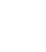 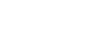 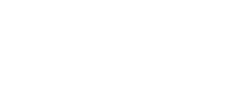 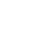 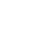 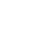 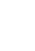 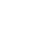 Irene poses for a photograph with her family at her home in Kongolo, Democratic Republic of the Congo. Photo: Arlette Bashizi/Caritas Australia
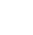 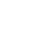 [Speaker Notes: Irene’s Story

Irene was committed to breaking the cycle of poverty to be able to support her family.

Irene is a young single mother who lives in a rural area called Kongolo, in the Democratic Republic of the Congo (DRC). She looks after her two children, one is 3 years old, and the other is 7. Irene also helps take care of her brothers’ family and her mother. 

The DRC is one of the poorest countries in the world. Due to ongoing conflict and wars, millions of people have died and many more have had to leave their homes. Nearly 70% of people now live below the poverty line on less than $3.30 AUD a day.* 

Irene has had a tough life. Her father died in a war and Irene along with her mother and siblings were forced to leave their home.  Irene’s life became even harder when her husband left her to raise their two children on her own. Irene didn’t finish her education, and there weren’t many job options in her village, so it was difficult for Irene to make enough money to survive.

Irene decided to return to her mother’s house for support. Her mother had always been there for her, but she was experiencing poverty too. Sometimes Irene’s mother had to sell some of their belongings like cooking pots to afford the basic needs of the family. They slept on the ground as it was too expensive to buy mats for sleeping. 

“She welcomed me, continuing to look after me and my two children. She cultivated cassava for our food, sometimes fishing to diversify our meals. We survived thanks to my mother’s sacrifices,” Irene explained.

Things started to get better when Irene joined the Youth Capacity Strengthening Program (YCSP), run by Caritas Australia’s partner, Caritas Kongolo. The program helps young people learn skills to earn money to support themselves and to participate in their community. Irene took a sewing class through the program. She learnt how to make clothes to sell and the program gave her a sewing machine and fabric to use. 

After completing the 6-month sewing course, Irene got to keep her sewing machine and started earning money from selling the clothes she made. She was then able to buy other items her family needed and send her son, nieces and nephews to school. Irene proudly said, “I make sure to provide for all their needs. These are the changes in my life thanks to this job… There are 15 of us at home, and I take care of everyone,” Irene explained.

On top of this, Irene also learnt farming skills through the YCSP. Now she can grow food for her family to eat. She said: “We have a group field, but I also have my own field that produces the food we eat today at home.”

“Before, we didn't have plates to serve food or anything presentable for guests, but today, thanks to sewing, I earn money and bought thermoses, glasses, and more. I now cover all the household needs.”

The YCSP has made a huge difference in Irene’s life and Irene is generously sharing her new skills by teaching other women how to sew. She said, “Our lives are so different now. Before, women depended on men's income, but now, with our sewing skills, we can take care of ourselves… When I teach others to sew, I feel comfortable and useful to my community.”

Life has been tough for Irene, but she has worked hard, learnt new skills, and is really good at sewing. She has been able to break out of a cycle of poverty. Irene can now send her son to school and support her extended family. Through programs like these, your support helps to offer pathways out of poverty in the Democratic Republic of the Congo and beyond. 
____________

*UNDP]
Reflect
People like Irene learn new skills to be able to support their families. 
How do you support your family?
What new skill(s) could you learn to help around the family home?
“The urgent challenge to protect our common home includes a concern to bring the whole human family together… for we know that things can change.” 
Pope Francis, Laudato Si’ n13
Respond
Jesus, you feel the weight of heavy burdens and walk with all who suffer.
May we follow the way of solidarity.
[Speaker Notes: REFLECT 

People like Irene learn new skills to be able to support their families. 
How do you support your family?
What new skill(s) could you learn to help around the family home?

(pause)

RESPOND

Jesus, you feel the weight of heavy burdens and walk with all who suffer. 
May we follow the way of solidarity.]
STATION 3
Jesus falls for the first time
Jesus understands how uncertain we can feel when life becomes challenging. Sometimes, the combination of such things as living with a disability, not having enough money to buy what you need, or living far from hospitals or schools make life especially challenging.
Under the weight of a heavy cross, Jesus stumbles and falls.
[Speaker Notes: STATION 3 Jesus falls for the first time

Under the weight of a heavy cross, Jesus stumbles and falls.

(pause)

Jesus understands how uncertain we can feel when life becomes challenging. Sometimes, the combination of such things as living with a disability, not having enough money to buy what you need, or living far from hospitals or schools make life especially challenging.]
Lam’s Story
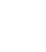 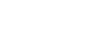 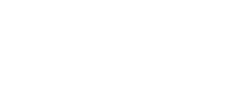 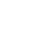 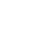 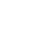 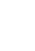 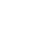 Lam is working as a freelance Graphic Designer from his home in Quang Nam, Vietnam. Photo: Caritas Australia
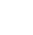 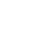 [Speaker Notes: LAM’S STORY

Lam has journeyed from isolation to independence. 

Lam is 27 years old and lives in a small village in rural Vietnam with his parents. His family worked hard as farmers, but for Lam, things weren’t always easy. Lam is of short stature and has many challenges because of his disability. He found it hard to move around and became isolated from his community. 

Lam often stayed at home, helping his family with daily tasks like feeding chickens, cooking meals, and taking care of the farm. But Lam had always loved drawing and working with computers. He dreamed of becoming a graphic designer. However, without the right opportunities, that dream seemed impossible.

"I'm really self-conscious about my height," Lam shared. "Even doing basic things is hard for me, so I tend to stay at home and keep to myself.“

Lam watched his friends pursue their careers at university, studying to become doctors or teachers. He wanted to follow his passion too, but his disability limited the job options in his rural village. He felt isolated, and his dream of becoming a graphic designer felt further away.

One day, everything changed when Lam found out about a program that could help him. Caritas Australia’s partner, Catholic Relief Services (CRS), offered Lam the chance to join the I-SHINE program. This program helps young people with disabilities in Vietnam gain access to education and job training.

Lam was thrilled to be selected for the program. He received financial support to take a six-month IT technician training course in Da Nang, a big city about 50 km from his hometown. Although he had never travelled that far before, Lam was excited to take this new step toward his dream. 

During the training, Lam worked hard and made new friends. He was happy to connect with other young people who had similar experiences. He joined a local disability group, where he could share his story and feel part of a community again.

“It's been a game-changer, giving me the chance to connect with friends, gain more professional knowledge, and land a job that aligns with my passions and interests,” Lam said.

With the skills he gained from the course, Lam started his own freelance graphic design business from home. His dream came true! He now works with clients both in Vietnam and from other countries. Every month, he earns a stable income and is proud to support himself.

“Right now, I'm most proud of being less dependent on my parents. They can finally relax knowing I've found a fulfilling career that I'm truly passionate about,” Lam said.

The I-SHINE program also teaches people living with a disability how to sew items such as bags and cushions as well as how to make paper flowers to sell. Paper flowers are very popular as they last longer than fresh flowers in Vietnam.

There are around six million people* who live with a disability in Vietnam. Many live in rural areas like Lam, without access to training or job opportunities. But Lam’s story shows what is possible when people living with a disability are given the opportunity to thrive and fulfil their true potential. There are still many other people in Vietnam and around the world who still need the support of people like you so that they are not left behind.

“It's a struggle to feel like we fit into society, and our limited mobility makes it hard to access jobs or education… that's why we desperately need the help of these amazing charitable organisations,” Lam said. “I'm really hoping this initiative keeps growing and spreading its impact, uplifting even more people in similar situations, both here at home and around the globe.”

____________


*General Statistics Office in Vietnam.

____________

Along with your generous support, this program is also supported by the Australian Government, through the Australian NGO Cooperation Program (ANCP).]
Reflect
Can you think of a time when you achieved something you didn’t expect to? 
What or who helped you achieve it?
“All of us are linked by unseen bonds and together form a kind of universal family…” 
Pope Francis, Laudato Deum n67
Respond
Jesus, you lift up all who stumble or feel left out. 
May we follow the way of dignity.
[Speaker Notes: REFLECT 

Can you think of a time when you achieved something you didn’t expect to? What or who helped you achieve it? 

(pause)

RESPOND

Jesus, you lift up all who stumble or feel left out. 
May we follow the way of dignity.]
STATION 4
Jesus meets his mother
Jesus knew that love brings comfort in times of suffering. Mary knew it too. Even while Jesus was on the cross, he showed love for his mother by connecting her with his dear friend John, who made a place for her in his home.
On the way, Jesus meets his mother. Out of deep love and utter sadness at watching her son suffer, Mary comforts him.
[Speaker Notes: STATION 4 Jesus meets his mother

On the way, Jesus meets his mother. Out of deep love and utter sadness at watching her son suffer, Mary comforts him.

(pause)

Jesus knew that love brings comfort in times of suffering. Mary knew it too. Even while Jesus was on the cross, he showed love for his mother by connecting her with his dear friend John, who made a place for her in his home. 

____________

Luke 23:27–31, John 19:25–27]
A Community’s Story
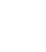 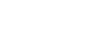 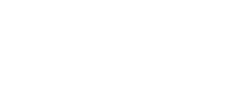 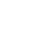 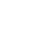 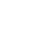 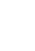 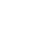 Nina, far right, with Vera and her grandson Ruslan. Photo: Shimbator for CRS
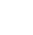 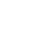 [Speaker Notes: A COMMUNITY’S STORY

This story shows the importance of connection during challenging times. 

The ongoing conflict in Ukraine has forced many families to seek refuge in neighbouring countries such as Moldova.   
Nina and her husband Adrian welcomed several Ukrainian refugees, including Vera and her grandson Ruslan, into their home, providing them with a safe space and assistance. With the help of CRS, Nina was able to make essential repairs to her house, making it a comfortable place for Vera and other refugees. 
Nina’s generous spirit supported Vera through a cancer diagnosis, helping her with medical appointments and treatment. The relationship between the families highlight the profound impact of community and compassion during times of crisis. 
“It’s really ok to open your doors to a stranger,” said Adrian.]
Reflect
Think of a time when you were experiencing hardship. Who walked this journey with you? How did they show love during this time? 
What could you do to show love to others going through hardships?
“God has joined us so closely to the world around us that we can feel the desertification of the soil...” 
Pope Francis, Laudato Deum n67
Respond
Jesus, you show love without limits and make a place of belonging for all.
May we follow the way of love.
[Speaker Notes: REFLECT 

Think of a time when you were experiencing hardship. Who walked this journey with you? How did they show love during this time? 
What could you do to show love to others going through hardships? 

(pause)

RESPOND

Jesus, you show love without limits and make a place of belonging for all.
May we follow the way of love.]
STATION 5
Simon of Cyrene helps Jesus carry the cross
As in Jesus’s own story, when we travel life’s difficult roads, the help of others can make all the difference. Sometimes, we depend on the support of friends, family or others in our community. Other times, we are the ones to stand in solidarity with people in need.
On their way out to Golgotha, the soldiers come across Simon, a man who had travelled from a place called Cyrene. They make him help Jesus carry the cross.
[Speaker Notes: STATION 5 Simon of Cyrene helps Jesus carry the cross

On their way out to Golgotha, the soldiers come across Simon, a man who had travelled from a place called Cyrene. They make him help Jesus carry the cross.

(pause)

As in Jesus’s own story, when we travel life’s difficult roads, the help of others can make all the difference. Sometimes, we depend on the support of friends, family or others in our community. Other times, we are the ones to stand in solidarity with people in need. 

____________

Mark 15:21, Luke 23:26]
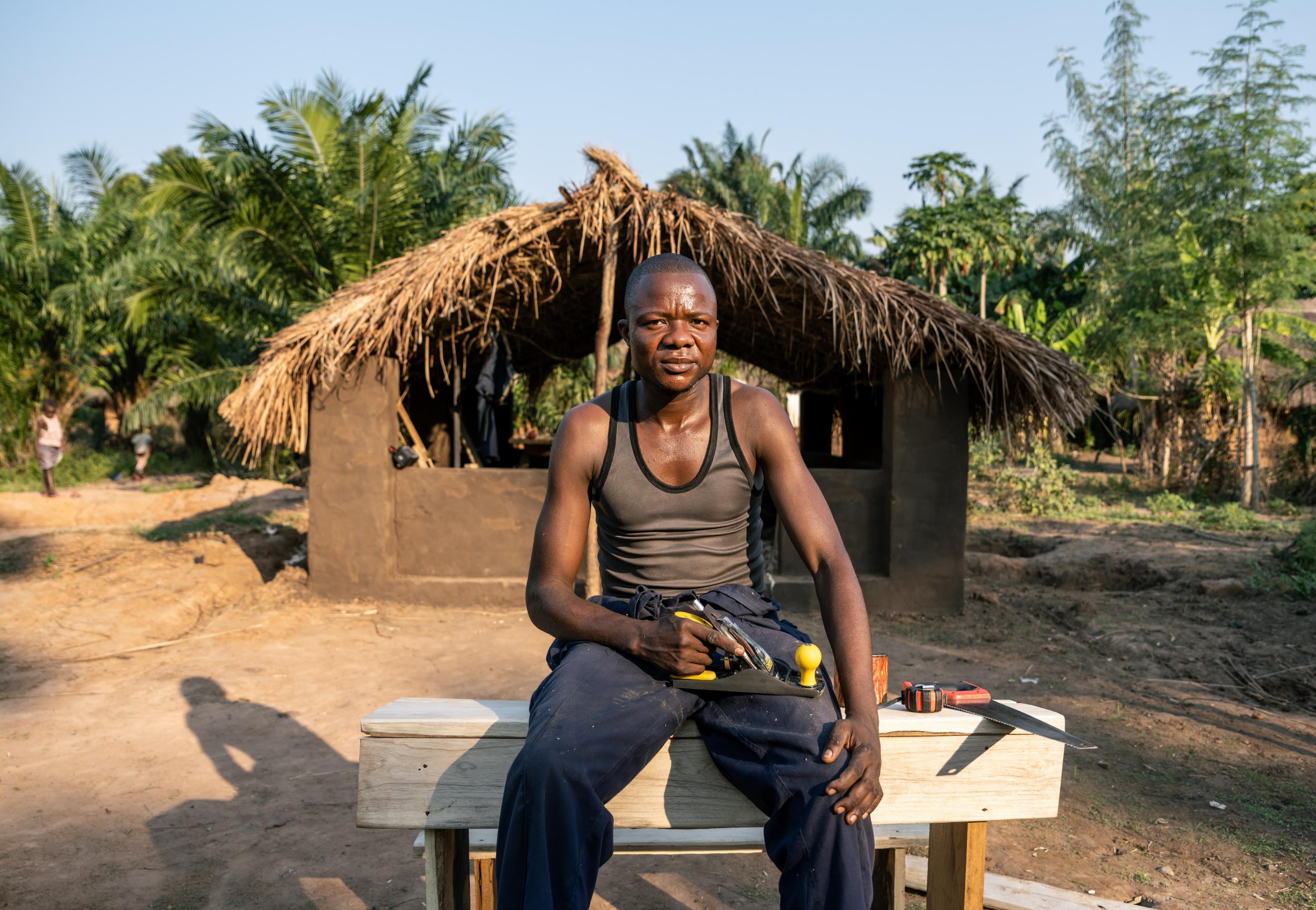 Roland’s Story
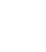 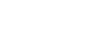 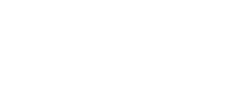 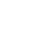 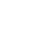 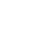 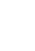 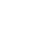 Roland learnt carpentry skills through the Youth Strengthening Capacity program in the Democratic Republic of the Congo. This empowered Roland to develop  stable income to support his family and build self-reliance. He is now a mentor to other community members enabling them to  be self-reliant. Photo: Arlette Bashizi/Caritas Australia
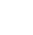 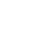 [Speaker Notes: ROLAND’S STORY

Roland became self-reliant and is now inspiring others in his community.

Roland, his wife and 4 children were forced to leave their home in the Democratic Republic of the Congo due to local fighting. To survive, Roland had to take on jobs like digging latrines (toilets) to be able to give his family a single meal each day. 
Roland’s family were living in extreme poverty. Roland had no steady income and no land to grow food.  But then things improved when Roland was chosen to join a Caritas program. 
Roland joined the Youth Capacity Strengthening program and chose woodworking as his trade.  This helped him to earn money so he could support his family. 
Roland quickly mastered woodworking, which allowed him to earn money by making and selling furniture such as chairs and school benches. This helped him to provide food, healthcare and education for his family. His wife also began selling produce at the local market, adding to the household income. 
Roland has become a role model in his community. He teaches 15 young people in woodworking, helping them learn new skills that can keep them out of dangerous work. While teaching others, Roland is also working to expand his workshop, increase his land for farming, and buy more tools.]
Reflect
Solidarity means coming alongside others and acting with compassion when they are experiencing need. 
Think of a time when someone came alongside you to show their support. How did that feel?
How can you act in solidarity with people like Roland?
“Remember, we are all but travellers here.” 
Saint Mary MacKillop, 1867
Respond
Jesus, you are in solidarity with all in need.
May we follow the way of solidarity.
[Speaker Notes: REFLECT 

Solidarity means coming alongside others and acting with compassion when they are experiencing need. 
Think of a time when someone came alongside you to show their support. How did that feel?
How can you act in solidarity with people like Roland?
(pause)

RESPOND

Jesus, you are in solidarity with all in need.
May we follow the way of solidarity.]
STATION 6
Veronica wipes the face of Jesus
As Jesus walks along the road, slowed and sweating under the weight of the heavy cross, he is met by a woman named Veronica. Seeing his suffering and with her heart full of compassion, Veronica holds out her cloth and uses it to wipe his face.
Veronica was moved to compassion and used what she had to help Jesus. Her gesture was a sign of care and human dignity.
[Speaker Notes: STATION 6 Veronica wipes the face of Jesus 

As Jesus walks along the road, slowed and sweating under the weight of the heavy cross, he is met by a woman named Veronica. Seeing his suffering and with her heart full of compassion, Veronica holds out her cloth and uses it to wipe his face. 

(pause)

Veronica was moved to compassion and used what she had to help Jesus. Her gesture was a sign of care and human dignity.]
Sakhina’s Story
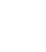 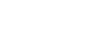 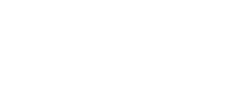 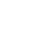 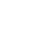 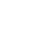 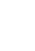 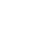 Sakhina collecting water from one of the water stations in Kutupalong Refugee Camp in Cox’s Bazar, Bangladesh. This area of Cox Bazar is served by Caritas Bangladesh. Photo: Caritas Australia.
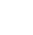 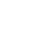 [Speaker Notes: SAKHINA’S STORY

Everyone deserves the right to have access to safe water, sanitation and hygiene. 

Sakhina is 55 years old. She is Rohingya woman, living in the world’s largest refugee camp in Bangladesh. Sakhina lives with her daughter Noor who 30 years old and has a disability.   
Widowed many years ago, Sakhina had to look after her children alone. In 2017, she was forced to flee with them to Bangladesh to seek safety. She recalls fighting near her home and having to escape by going under the house and crawling away.  
When Sakhina arrived at the refugee camp she worried about leaving Noor by herself and had to help her to use the toilet so that she wouldn’t fall over and hurt herself.
“There was no toilet. You had to go far to find water. It became very dangerous to go to the toilet,” she explained.
Sakhina and Noor now live in a small hut made of bamboo and tarpaulin in one of the areas served by Caritas Bangladesh. Caritas Bangladesh also installed railings and a ramp so that Noor could access a nearby toilet outside their home.
Caritas Bangladesh is providing toilets, soap, hygiene training, garbage disposal, and better access to clean water for people in the refugee camp.]
Reflect
Access to safe water is a human right and one of the United Nation’s Global Goals.
How does having access to safe water help you live well each day?
“Authentic faith not only gives strength to the human heart, but also transforms life...” 
Pope Francis, Laudate Deum n61
Respond
Jesus, Veronica’s courageous act met your need and upheld human dignity.  
May we follow the way of courage.
[Speaker Notes: REFLECT 

Access to safe water is a human right and one of the United Nation’s Global Goals.
How does having access to safe water help you live well each day? 

(pause)

RESPOND

Jesus, Veronica’s courageous act met your need and upheld human dignity.  
May we follow the way of courage.]
STATION 7
Jesus falls for a second time
Poverty and injustice keep people from having what they need to live safe and healthy lives. Conflict and sickness make life even harder.
Worn out from his slow and terrible journey to Golgotha, Jesus stumbles and falls again.
[Speaker Notes: STATION 7 Jesus falls for a second time

Worn out from his slow and terrible journey to Golgotha, Jesus stumbles and falls again.

(pause)

Poverty and injustice keep people from having what they need to live safe and healthy lives. Conflict and sickness make life even harder.]
Rosalie’s Story
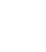 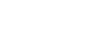 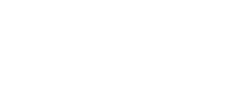 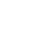 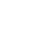 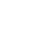 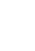 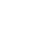 Rosalie has become a leader in her community and here participates in a meeting with other members of the internal savings and lending group (SILC) near her home in Democratic Republic of Congo. Rosalie is now the president of this SILC, which provided her a loan to start her business. Photo: Arlette Bashizi/Caritas Australia
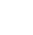 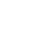 [Speaker Notes: This story shows not only how poverty limits people’s choices but how access to training and other supports can help people transform their lives and futures for the better.

Rosalie lives with her husband and seven children in the Democratic Republic of Congo (DRC). DRC is the second largest country in Africa, and home to over 95 million people.* It is a country rich in minerals, some of which are used to make mobile phones and computers. But it is also a country that has experienced and continues to face a lot of conflict and unrest. 

Rosalie had a tough childhood. Her family didn’t have much money to pay for food, clothing and school fees so she didn’t get to go to school for long. When Rosalie was just 15 years old, she was forced to join the army. Along with other child soldiers, Rosalie worked in the army for many years, even after she was married and had children of her own. Sometimes, she had to take her children onto the battlefield with her. It was very hard. 

Rosalie wanted a new life. Leaving the army was just the beginning. Rosalie had to adjust to ordinary life and work out a way to earn a sustainable income to provide food for her children. This is a common struggle for former soldiers in the DRC. But Rosalie was determined to turn her life around and set a new path for herself and her family. With the help of Caritas Australia’s local partners, she learned new business and social skills. 
Rosalie also joined a Saving and Internal Lending Community group (SILC), which helped her with a loan to start her own small business, selling second-hand shoes, natural remedies and ice cream! 

Through the program, she gained essential skills in generating an income while gaining a sense of belonging and community spirit. Rosalie became the SILC group’s president, helping other women to save and start up their own businesses. 

Rosalie now earns enough income to pay for food, clothing and school fees for her seven children. She is determined to give her children the best chance to finish school.

“I can eat, dress, maintain my health and help others. My children study and manage to eat twice a day,” Rosalie says. “The program allowed me to break out of my ways of just thinking about myself and I have learnt to work hand-in-hand with other members of the community. Really, there is more joy in sharing with others.” Rosalie is a courageous leader and role model for women and others in her community. Even amidst ongoing unrest, Rosalie is working towards the common good, striving to help her family and community break the cycle of poverty and create lasting change for all future generations. 

____________

*Caritas Australia]
Reflect
Reflect on the idea of the common good.
How could you save or share what you have, to better balance your rights with the needs of others in our global family?
“The climate is a common good, belonging to all and meant for all.” 
Pope Francis, Laudato Si’ n23
Respond
Jesus, before the cross, you urged your friends to remember the meal of bread and wine you shared.  
May we follow the way of sharing.
[Speaker Notes: REFLECT 

Reflect on the idea of the common good.
How could you save or share what you have, to better balance your rights with the needs of others in our global family?

(pause)

RESPOND

Jesus, before the cross, you urged your friends to remember the meal of bread and wine you shared.  
May we follow the way of sharing.]
STATION 8
Jesus meets the women of Jerusalem
The word ‘compassion’ comes from a Latin word compati, which means to suffer with. Compassion is motivated by love and moves us to travel alongside others when they face struggles.
The women in the crowd following Jesus weep and mourn for him. Jesus sees their grief and understands what it means for them and the whole of the human family.
[Speaker Notes: STATION 8 Jesus meets the women of Jerusalem 

The women in the crowd following Jesus weep and mourn for him. Jesus sees their grief and understands what it means for them and the whole of the human family. 

(pause)

The word ‘compassion’ comes from a Latin word compati, which means to suffer with. 
Compassion is motivated by love and moves us to travel alongside others when they face struggles.

____________

Luke 23:27–31]
Gaza’s Story
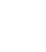 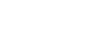 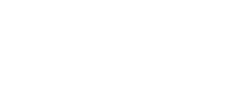 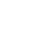 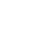 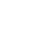 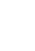 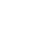 A member of the Caritas Jerusalem team walking amongst the rubble. Photo: Caritas Jerusalem.
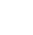 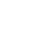 [Speaker Notes: GAZA’S STORY

There is no safe place left in Gaza.

Prior to the current war in Gaza, there had always been ongoing tension. 

“There was always pressure, tension, and problems. But even with all these stresses we still had hope. We tried to live with dignity and use our rights as Palestinians,” said Mai Qiasy, Senior Projects Coordinator at Caritas Jerusalem. 

On October 7, 2023, warn broke out in Gaza. 

Many people have died, and 1.9 million people have been displaced.*

Ahmad Al-Daya, who works with Caritas Jerusalem, shared that his family have had to move to different places in Gaza to remain safe. He and his family sought shelter at friends or relative’s homes, hospital grounds, and a refugee camp. 

“Just as we began to feel comfortable and settled in, we received warnings to evacuate. We left everything behind … thinking it would only be for a few days. A week and a half later, upon returning to that house, we were caught by surprise to find it had been targeted, and we lost all our belongings there,” said Ahmad. 

“It was very difficult everywhere we sought shelter. No matter where we went, we encountered ruins, [and] destroyed houses” Ahmad reflected. 

People are surrounded by destruction; homes, hospitals and essential water and sanitation infrastructure have been destroyed. People do not have access to enough food, and struggle to get access to medical care, safe shelter and clean water. They do not have access to basic human needs. 

Mai and Ahmad both express that they hope that one day things will return to normal. Even though the life they led before the war was not perfect, it was better than the pain and suffering they are experiencing now. Mai reflected that they will “always seek to live with dignity”.

____________

*Caritas Australia]
Reflect
This Jubilee Year, Pope Francis calls for us all to be pilgrims of hope.
How can we be beacons of hope to those who are living in war torn countries?
“Social love is a force capable of inspiring new ways of approaching the problems of today’s world.”
Pope Francis, Fratelli Tutti n183
Respond
Jesus, you were courageous as you experienced pain and suffering.
May we follow the way of courage.
[Speaker Notes: REFLECT 

This Jubilee Year, Pope Francis calls for us all to be pilgrims of hope.
How can we be beacons of hope to those who are living in war torn countries?

(pause)

RESPOND

Jesus, you were courageous as you experienced pain and suffering.
May we follow the way of courage.]
STATION 9
Jesus falls for the third time
At times when we feel worn out or downtrodden, we can rely on trusted others to lift us up.
Exhausted and feeling the limits of his human body, Jesus falls again.
[Speaker Notes: STATION 9 Jesus falls for the third time

Exhausted and feeling the limits of his human body, Jesus falls again. 

(pause)

At times when we feel worn out or downtrodden, we can rely on trusted others to lift us up.]
Chiquito’s Story
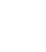 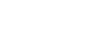 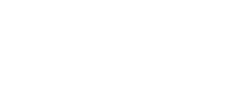 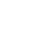 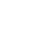 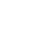 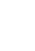 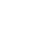 Chiquito applying the sustainable agriculture skills learnt through the Sustainable Livelihoods/Disaster Risk Reduction program in Timor Leste. Photo: Caritas Australia
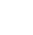 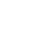 [Speaker Notes: CHIQUITO’S STORY

Chiquito’s story shows what a difference it makes when we lift each other up. 

Chiquito is a farmer living in rural Timor Leste. He lived with his wife and two children, aged 2 and 5.
“Our lives were simple, however we faced challenges when we did not have enough funds to respond to urgent needs, such as urgent medical bills or whenever there were traditional ceremonies,” Chiquito said. 
After his father passed away, Chiquito took on the responsibility of supporting his mother, sisters, nieces and nephews. 
“My family has big land, but we used only a small part. We were not using our land for its full potential. At times I had difficulties in accessing water or trying to control pests, and this would greatly affect our crops production. I had limited knowledge of accessing markets and only took my surplus to our local market in the village.” Chiquito explained.
Chiquito heard about a program run by one of Caritas Australia’s partner in Timor Leste, Caritas Diocesana Maliana, the Sustainable Livelihoods/Disaster Risk Reduction program. Through the program, Chiquito learnt skills in sustainable agriculture that enabled him to maximise the use of his land to grow a wide variety of crops. He also learnt business skills to better understand market demand and supply vegetables to supermarkets in the capital Dili to generate high income.  
Chiquito’s production has increased substantially, which means his family has enough income to meet their needs. They no longer have to worry about not having enough cash to buy food for his children or pay for basic medical expenses.  
“I am proud to be a farmer, which was not the case before. In Timor, farming is considered a poor man’s work, but since participating in the Caritas program, I have a different view now.  I am a farmer, a successful farmer as I am able to make a good living and support my family.  My family is happy and I am proud that I have made them happy.”]
Reflect
When people are left out or overlooked, it makes it harder for them to meet their daily needs and create a hopeful future. 
How could you and your class make others feel more welcome?
“Love enables us to create one great family, where all of us can feel at home.” 
Pope Francis, Fratelli Tutti n62
Respond
Jesus, you gave all that you had out of love and generosity of spirit.
May we follow the way of generosity.
[Speaker Notes: REFLECT 

When people are left out or overlooked, it makes it harder for them to meet their daily needs and create a hopeful future. 
How could you and your class make others feel more welcome? 

(pause)

RESPOND

Jesus, you welcome all who come to you. 
May we follow the way of welcome.]
STATION 10
Jesus is stripped of his garments
The soldiers strip Jesus of his clothes. They tease him, saying, “Hail, King of the Jews!” They make him wear a crown of thorns and a scarlet robe. They dress Jesus in his own clothes only to strip him of them again and crucify him. Then, they divide his garments among themselves.
When all that a person needs to live a safe and healthy life is taken away, their human rights are denied and they are unable to live a life worthy of their dignity. Caritas Australia and its partners work to end poverty, promote justice and uphold dignity.
[Speaker Notes: STATION 10 Jesus is stripped of his garments

The soldiers strip Jesus of his clothes. They tease him, saying, “Hail, King of the Jews!” They make him wear a crown of thorns and a scarlet robe. They dress Jesus in his own clothes only to strip him of them again and crucify him. Then, they divide his garments among themselves.  

(pause)

When all that a person needs to live a safe and healthy life is taken away, their human rights are denied and they are unable to live a life worthy of their dignity.

Caritas Australia and its partners work to end poverty, promote justice and uphold dignity. 

____________

Matthew 27:27–37, Mark 15:16–24, John 19:23–25]
Toefuata’iga’s Story
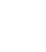 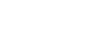 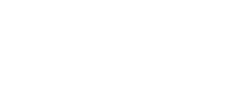 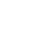 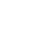 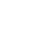 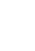 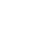 Toefuata’iga (13) enjoys learning at her Samoan primary school. Photo: Caritas Australia.
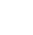 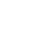 [Speaker Notes: TOEFUATA’IGA’S STORY

Toefuata’iga’s school, along with many communities in the Pacific Region, are struggling to gain access to sustainable water due to climate change. 

Toefuata’iga (Toy-foo-ah-tah-ing-ah) is 13 years old and lives in Samoa, a beautiful island country. Despite being surrounded by water, sometimes Toefuata’iga’s school didn’t have enough clean water. This made it hard for her and her friends to stay healthy and learn. 

In Samoa, many people rely on rainwater or their neighbour's piped water for their daily water needs. Climate change is making things worse causing longer dry periods and therefore less rainwater. The Samoan Water Authority pipeline frequently shuts down due to natural disasters and the need for maintenance. Intense heavy rains can make piped water dirty and unsafe to drink, resulting in no clean water at Toefuata’iga’s school. 
At times, when the school ran out of clean water, teachers had to fetch water themselves in buckets from neighbouring homes. This took time away from teaching and planning lessons. On days with little or no water, students were sent home early, missing out on learning and playing with friends.

"I felt sad when there was no school. There’s not enough time to read a book or play games with my friends,” Toefuata’iga said. 

“School would finish early because when there wasn't any water, we wouldn't have classes,” Toefuata'iga explained. This meant she and her classmates missed out on important lessons. Principal Ada explained that the school had to close about five to six times each term, especially during the dry months. Without clean water, many students suffered from dehydration and got sick with diseases like typhoid.  

“Parents would have to ring us up to tell us that their kids are sick or send letters excusing them for not being at school. It was normally things like headaches caused by heat or dehydration, or stomach aches... Like if it's typhoid or whatever, disease that’s caused from lack of water,” said Principal Ada. When many students were absent, teachers had to go back and repeat lessons, slowing down the whole class. 

Access to clean drinking water is a problem for many children around the world. 288 million children attend schools with no drinking water at all. Despite being surrounded by water, in Oceania, nearly half of all schools don’t have access to basic drinking water services.*

Principal Ada knew the school desperately needed a water tank to store water so students and teachers could access clean drinking water every day. With support from Caritas Australia’s local partner, Caritas Samoa, a 10,000 L water tank was installed at Toefuata’iga’s school as part of a Water, Sanitation and Hygiene (WASH) program.

"Since we’ve had the water tank, there’s been a big help for us because when our taps aren’t working, there’s a water tank we can use," Toefuata'iga explained. 

Now, the tank is filled with piped water when it is available and provides enough water for the whole day. This means students can continue their lessons, stay healthy and play with their friends, resulting in a significant improvement in both their learning and wellbeing. 

Through the WASH program, schools are also provided soap and plastic tubs to wash their hands to improve students’ hygiene.

“Now that we have the water tank, things are so much better,” said Toefuata'iga. “We can stay at school all day, and I get to spend more time learning and playing with my friends. I’m happy that we don’t have to go home early anymore.”
  
Together we can unite against poverty by supporting Project Compassion. Your donations enable Caritas Australia to continue to assist communities to have access to clean water, sanitation, and hygiene. These efforts help students pursue their education and build a brighter future. Having clean water is important for breaking the cycle of poverty and helping students like Toefuata’iga achieve their dreams! 

____________

*World Health Organisation, State of the World’s Drinking Water, 2022]
Reflect
Toefuata’iga and her school friends knew their education was important, but they were never sure if they would get through a full day of school.
How is your education shaping your future and those that surround you?
“ Aspire not to have more, but to be more.”
Saint Oscar Romero
Respond
Jesus, you long for all to experience life in its fullness.
May we follow the way of life.
[Speaker Notes: REFLECT 

Toefuata’iga and her school friends lead a life of uncertainty. They knew their education was important, but they were never sure if they would get through a full day of school.
How is your education shaping your future and those that surround you?

(pause)

RESPOND

Jesus, you long for all to experience life in its fullness.
May we follow the way of life.

____________]
STATION 11
Jesus is nailed to the cross
“Jesus, remember me when you come into your kingdom.” One of the criminals crucified alongside Jesus sees his innocence. In that moment of connection, Jesus replied with words of forgiveness and welcome: “Truly I tell you, today you will be with me in Paradise.”
Jesus is crucified between two criminals. It is a dark scene. Nevertheless, Jesus’s love and compassion for humanity is so deep that even while he is being crucified, he prays for God to forgive those who tease and hurt him.
[Speaker Notes: STATION 11 Jesus is nailed to the cross

Jesus is crucified between two criminals. It is a dark scene.

Nevertheless, Jesus’s love and compassion for humanity is so deep that even while he is being crucified, he prays for God to forgive those who tease and hurt him.

(pause)

“Jesus, remember me when you come into your kingdom.” One of the criminals crucified alongside Jesus sees his innocence. In that moment of connection, Jesus replied with words of forgiveness and welcome: “Truly I tell you, today you will be with me in Paradise.”

____________

Matthew 27:35, Mark 15:24, Luke 23:32-42, John 19:18]
Laxmi’s Story
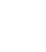 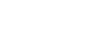 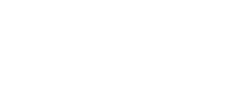 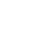 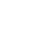 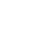 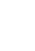 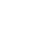 Laxmi (centre) leading a rally with child’s club members, calling for child rights, such as access to education and stopping child marriage and child labour. Photo: Richard Wainwright/Caritas Australia
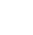 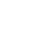 [Speaker Notes: LAXMI’S STORY

Laxmi’s story is about bearing witness to needs around us and taking action that helps end poverty, promote justice and uphold dignity. 

Laxmi lives with her mother and siblings in Jajarkot, a remote district in Nepal where almost half of the population live below the poverty line. Her family’s house is situated next to a giant suspension bridge – the second biggest in Nepal – which stretches over the mighty Bheri River.  

Despite her family not having very much money, Laxmi’s parents were determined that their daughter receive an education.  

Laxmi loved going to school. She joined a child’s club at her school that was run with the support of Caritas Australia’s partner, Caritas Nepal. Since 2018, Caritas Nepal has supported more than 5,000 children through the child’s clubs. Child’s club supports students to participate in extracurricular activities to develop their speaking, writing and leadership skills through activities such as debating competitions and essay writings. The children also organise awareness-raising activities such as public rallies, street dramas and putting up posters to highlight different issues such as child rights.
  
Through involvement in her child’s club, Laxmi developed greater confidence. Keen to take on a leadership role, Laxmi was elected as the chairperson of her club! Her grades also excelled – she was the top of her class in many subjects and received a number of prizes in recognition of her academic achievements. But her proudest achievement was something that will have a lasting impact for future generations: water taps.

Clean water has long been an issue at Laxmi’s school. Laxmi and her child’s club members discussed the need to build multiple water taps at the school so all students would have access clean drinking water. They lobbied the school administration, the ward office and the municipality office until they eventually agreed to construct a series of water taps on the school grounds.  This experience made Laxmi realise that her voice matters, that her actions can make a difference. 

Laxmi has graduated from high school and is now studying a Diploma in Civil Engineering at a technical school. Her dream is to work as an engineer and create a better life for her mother who is working from dawn to dusk every day to support her children. Laxmi continues to be involved in the child’s club, serving as an advisor and mentor to the next generation of young leaders at her old school.   

Caritas Australia and its partners continue to come alongside communities, including Laxmi’s, as they face ongoing and new challenges. Sadly, in late 2023, Laxmi’s village was impacted by an earthquake. Some members of their community lost their lives; many people and homes were impacted. While Laxmi and her family were able to escape safely, their home was destroyed. 

Your generous support enables basic needs to be met so that Laxmi and others experiencing such vulnerability can rebuild their homes and futures. 

____________

Along with your support, this program is supported by the Australian government through the Australian NGO Cooperation Program (ANCP).]
Reflect
What environmental or other issues are important to you? How will you share what you know with others?
How do you care for our common home?
“There can be no true peace and no true love that is based on injustice...” 
Saint Oscar Romero, 14 March 1977
Respond
Jesus, you lead us to connect with each other and our common home.
May we follow the way of care.
[Speaker Notes: REFLECT 

What environmental or other issues are important to you? How will you share what you know with others?
How do you care for our common home? 

(pause)

RESPOND

Jesus, you lead us to connect with each other and our common home.
May we follow the way of care.]
STATION 12
Jesus dies on the cross
The sky is dark and, from the cross, Jesus cries out in despair: “My God, my God, why have you forsaken me?” Soon after, he dies. 
At that moment, not only does the curtain of the temple tear in two, from top to bottom, but the whole earth shakes.
Injustice can impact the earth and its people for generations. 
But actions that restore justice help all of creation to thrive.
[Speaker Notes: STATION 12 Jesus dies on the cross

The sky is dark and, from the cross, Jesus cries out in despair: “My God, my God, why have you forsaken me?” Soon after, he dies. 

At that moment, not only does the curtain of the temple tear in two, from top to bottom, but the whole earth shakes.

(pause)

Injustice can impact the earth and its people for generations. 

But actions that restore justice help all of creation to thrive. 

____________

Matthew 27:45–51, Mark 15:33–39, Luke 23:44–49, John 19:30]
Monoranjon’s Story
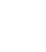 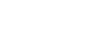 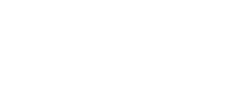 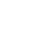 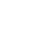 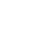 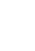 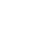 Monoranjon has been able to improve his family’s financial situation after participating in Community Managed Sustainable Livelihoods and Resilence Program in Bangladesh. Photo: Caritas Australia
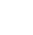 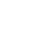 [Speaker Notes: MONORANJON’S STORY

Communities heavily impacted by climate change learn to be adaptive to the ever-changing environmental challenges. 

Monoranjon lives in a small village in Bangladesh, that is highly affected by climate change – induced extreme heat waves, drought, flooding, cyclones, coastal erosion and tidal surges. He lives with his wife, Anita (35), and two children, Sushmita (14), and Chandon (5). 
Before joining Caritas Bangladesh's Community Managed Sustainable Livelihoods and Resilience Program (CMLRP-II) he struggled to earn enough income from his crops and fishing to be able to support the living of his family. He was unable to afford school fees and supplies for his daughter Sushmite, and in years to come, his son Chandon. Without completing school, his children face a high risk of remaining in the cycle of poverty.  
Joining the livelihoods program brought hope back into Monoranjon’s life. He was able to gain the knowledge and skills in farming and fishing. As a result, Monoranjon has increased crop growth and improved his aquaculture practices, and his family's financial situation has improved. He is now able to continue sending his children to school, provide them with better nutrition, and ensure their overall well-being. 
“Getting this training from Caritas, I am very happy. In my personal training and with the help of them I have learned a lot. I understand how to keep our livestock well, and how we live in our area, about climate.” Monoranjon said.]
Reflect
Integral ecology is the idea that everything is connected. We are one part of the whole of creation. 
Can small daily actions of care for the environment make a big impact on our common home?
“Hear both the cry of the earth and the cry of the poor.” 
*Pope Francis, Laudato Si’ n49
Respond
Jesus, you hear “both the cry of the earth and the cry of the poor.”* 
May we follow the way of care.
[Speaker Notes: REFLECT 

Integral ecology is the idea that everything is connected. We are one part of the whole of creation. 
Can small daily actions of care for the environment make a big impact on our common home?

(pause)

RESPOND

Jesus, you hear “both the cry of the earth and the cry of the poor.”*  
May we follow the way of care.

____________

* Pope Francis, Laudato Si’ n49]
STATION 13
Jesus is taken down from the cross
A secret follower of Jesus named Joseph of Arimathaea asks Pilate if he can remove the body of Jesus from the cross. Pilate allows it, so Joseph and another follower named Nicodemus take it away and prepare it for burial.
Joseph of Arimathaea kept his care for Jesus secret because he was afraid of what might happen if it became public. But his fear did not keep him from acting with care and human dignity.
[Speaker Notes: STATION 13 Jesus is taken down from the cross

A secret follower of Jesus named Joseph of Arimathaea asks Pilate if he can remove the body of Jesus from the cross. Pilate allows it, so Joseph and another follower named Nicodemus take it away and prepare it for burial. 

(pause)

Joseph of Arimathaea kept his care for Jesus secret because he was afraid of what might happen if it became public. But his fear did not keep him from acting with care and human dignity.

____________

Matthew 27:57–58, Mark 15:42–45, Luke 23:50–52, John 19:38]
Lemakot Health Centre Story
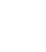 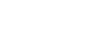 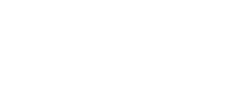 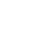 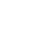 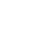 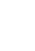 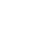 Dr Kari and Matron Florence in the maternity ward. Photo: Caritas Australia.
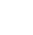 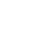 [Speaker Notes: LEMAKOT HEALTH CENTRE STORY

This story shows us how important it is to act with compassion when we see others in our human family facing challenges. 

The Lemakot Health Center in rural Papua New Guinea last had repairs 37 years ago. Earlier this year Caritas Australia and Catholic Church Health Services helped replace its roof. 
The cost of supplies in Papua New Guinea is high, making it almost impossible for those on low incomes in rural areas to buy them. 
“Women have babies in very challenging circumstances, even though they are in a health centre. Old equipment that doesn’t work can affect the way we deliver our health services,” said Dr Kari from Catholic Church Health Services.
The rusty roof on Lemakot Health Centre was full of holes and rain came into treatment rooms. There was no running water or electricity.  This made it hard to deliver the healthcare patients needed. 
Thanks to Caritas Australia and its partners a new roof has now been installed, sealing the building – which has also been newly repainted. Several water tanks are now in operation and there are no electrical hazards.]
Reflect
In his letter Fratelli Tutti, Pope Francis says, “Solidarity finds concrete expression in service…”*
What action will you take to express solidarity with our human family that are experiencing hardships?
“Solidarity finds concrete expression in service.”
*Pope Francis, Fratelli Tutti n115
Respond
Jesus, your love beyond measure inspires love in return. 
May we follow the way of love.
[Speaker Notes: REFLECT 

In his letter Fratelli Tutti, Pope Francis says, “Solidarity finds concrete expression in service…”*
What action will you take to express solidarity with Sibomana and his family and community?

(pause)

RESPOND

Jesus, your love beyond measure inspires love in return. 
May we follow the way of love.

____________

* Pope Francis, Fratelli Tutti n115]
STATION 14
Jesus is laid in the tomb
Having endured a terrible loss, Jesus's friends were afraid and hid themselves away. But soon, with love and courage, Mary Magdalene, Simon Peter and John would return to the tomb, only to find it empty.
Joseph of Arimathaea and Nicodemus wrap Jesus's body in linen cloths, with myrrh and aloes, then they lay it in a new tomb in the garden, near to where Jesus was crucified.
[Speaker Notes: STATION 14 Jesus is laid in the tomb

Joseph of Arimathaea and Nicodemus wrap Jesus's body in linen cloths, with myrrh and aloes, then they lay it in a new tomb in the garden, near to where Jesus was crucified.

(pause)

Having endured a terrible loss, Jesus's friends were afraid and hid themselves away. 

But soon, with love and courage, Mary Magdalene, Simon Peter and John would return to the tomb, only to find it empty.

____________

Matthew 27:59–61, Mark 15:46–47, Luke 23:53–56, John 19:39–42]
Leaia’s Story
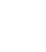 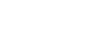 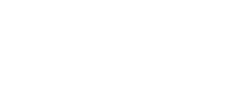 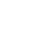 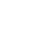 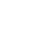 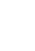 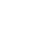 Leaia stands in front of the rainwater tank that has now been installed at her home with the support of Caritas Australia and their partner Caritas Samoa. Photo: Caritas Australia
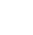 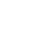 [Speaker Notes: LEAIA’S STORY

This story shows how small actions inspired by love and courage can make a big difference to the daily lives of families and individuals.

Samoa is a beautiful country surrounded by water, but there is not enough clean drinking water in some areas, with many families facing extreme hardship as a result. 

Leaia is a mother of five children aged 8 to 13: Sepoima, Pati, Lisiti, Eseta and Olevia. During the week, Leaia completes daily tasks with her sister Ene, while their husbands work on a cattle farm on the other side of the island. Their husbands come home each weekend to spend time with the family. 

In an incredible act of resourcefulness, Leaia’s family built their home entirely out of recycled scraps collected from a nearby recycling plant! They did this to avoid wasting precious household income.

Leaia grows fruit and vegetables in her home garden to feed her family. The income from her husband’s work is only enough to cover the extra things their children need. The family relies on solar power for lighting and a gas and wood burner for cooking. Their home is not connected to a piped water system so they rely on rainwater collected in old fridges.

As a result of climate change, they have faced longer dry seasons and briefer rainy seasons in recent years. This has left Leaia’s family without enough clean water at times.

Leaia said, “It makes me feel worried for my family and I, especially my kids, because of the lack of water supply we have access to. We really need the water all the time... It seems like the days are hotter and the weather has become drier than in previous years.”

When their water ran out, Leaia had to walk with her young children to collect water in buckets and containers from a neighbour down the street. Before being able to rely on her neighbour, she would walk a 40-minute round trip each day with her young children to fetch water in hot, humid conditions. The children would have to take several breaks, as the buckets were very heavy for them to lift.

Leaia explained, “When it was very hot, there was not much water. It became difficult for me to collect, and this would mean we had very little water, plus it was far... Without water, we can’t do any of our daily activities, we rely heavily on water to live.” 

Leaia’s children would also miss school sometimes from lack of water. 

“If there isn’t enough water, the kids can’t go to school because the water supply at school isn’t clean,” Leaia said.

With the support of Caritas Australia’s local partner Caritas Samoa, a 3,000 litre water tank was installed at Leaia’s home to harvest rainwater. This means that her family can now have reliable access to clean water to drink and bathe in. The time that was previously used to collect drinking water can now be used for other essential tasks and, most importantly, her children don’t have to miss out on school. 

In rural areas of Samoa, poverty rates are strongly linked to lower levels of education. Caritas Samoa is installing water tanks in crucial areas of communities, such as schools and family homes, to prevent children from missing out on their right to an education.

During the next phase of the program, Caritas Samoa will work to provide homes like Leaia’s with hygienic toilets connected to septic tanks, which will improve the health of rural communities. This will only be possible with the generosity of Australians supporting Caritas Australia’s partnership with Caritas Samoa. 

Leaia remarked, “I hope this program helps other families in need, like mine. Thank you, Caritas, for the water tank and the opportunity. Caritas Samoa has helped us so much. We are very thankful and grateful for the water tank. It has helped us and made our daily life easier.”

____________]
Reflect
In his letter Laudato Si’, Pope Francis quotes the Earth Charter to pose a “courageous challenge” to foster “a new reverence for life”.
What small daily actions will you take to show your deep respect for life?
“Let ours be a time remembered for the awakening of a new reverence for life…” 
*Earth Charter (2000) in Pope Francis, Laudato Si’ n207
Respond
Jesus, inspire us to be courageous.
May we follow the way of courage.
[Speaker Notes: REFLECT 

In his letter Laudato Si’, Pope Francis quotes the Earth Charter to pose a “courageous challenge” to foster “a new reverence for life”.
What small daily actions will you take to show reverence for life?

(pause)

RESPOND

Jesus, you inspire us to be courageous.  
May we follow the way of courage.]
CLOSE

We have walked the way of the cross. Now we continue in the way of hope, remembering that Christ is risen!

May we follow the way of hope, working together to end poverty, promote justice and uphold dignity.
Amen
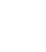 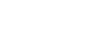 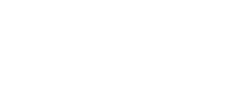 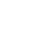 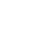 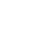 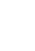 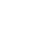 Rice fields in Quang Nam, Vietnam. Photo: Caritas Australia
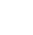 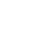 [Speaker Notes: CLOSE

We have walked the way of the cross. Now we continue in the way of hope, remembering that Christ is risen!

May we follow the way of hope, working together to end poverty, promote justice and uphold dignity.
Amen]